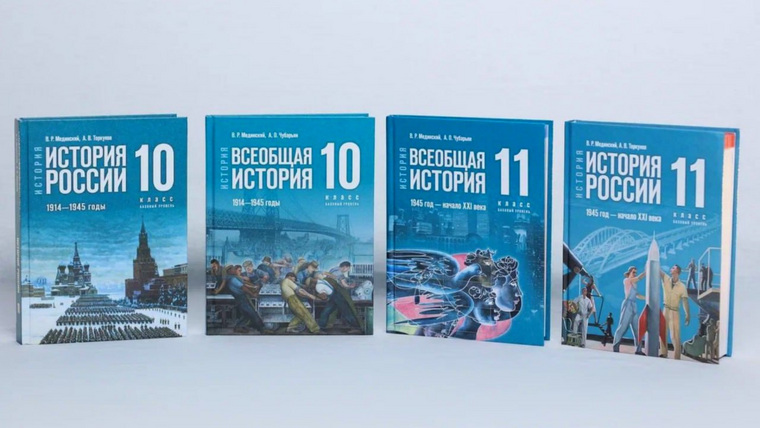 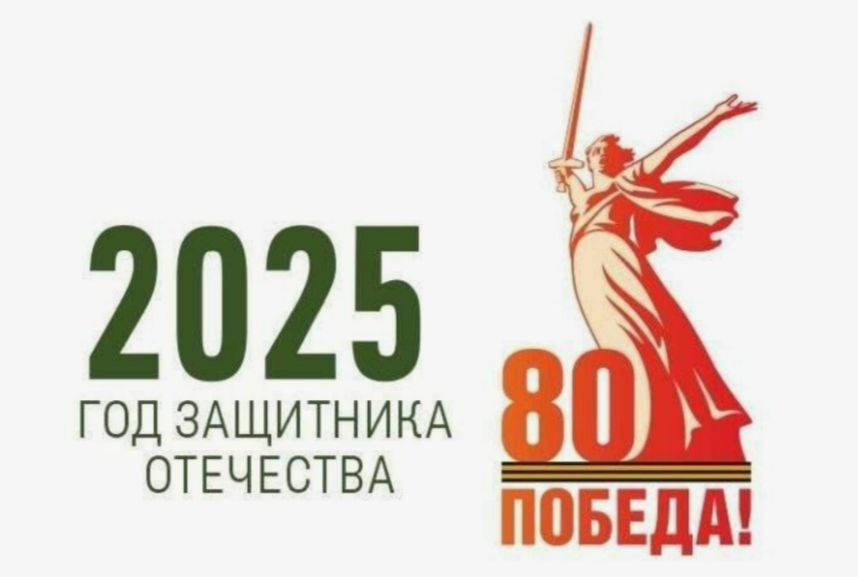 Маньякин И.В.
Учитель истории и обществознания 
ГБОУ школы№495 Московского района Санкт-Петербурга
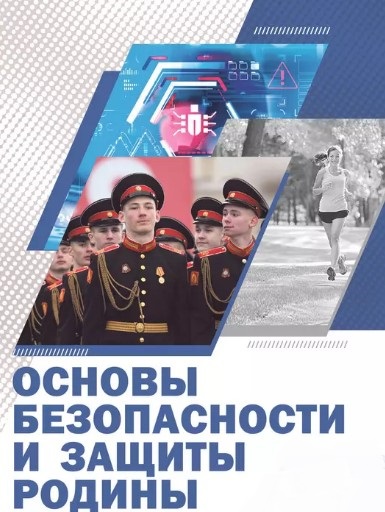 Связь Истории и ОБЗР 
на примере изучения курса 
Великой Отечественной войны
Учебный предмет «История» традиционно обладает высоким воспитательным потенциалом,
 а его изучение способствует формированию у молодого поколения ориентиров для гражданской, 
этнонациональной, социальной, культурной самоидентификации в окружающем мире.
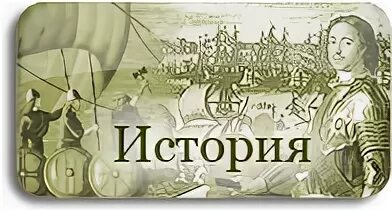 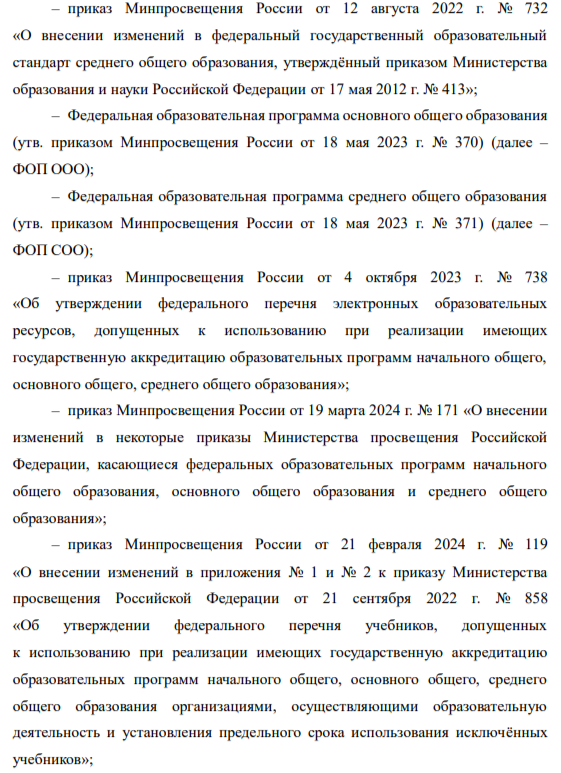 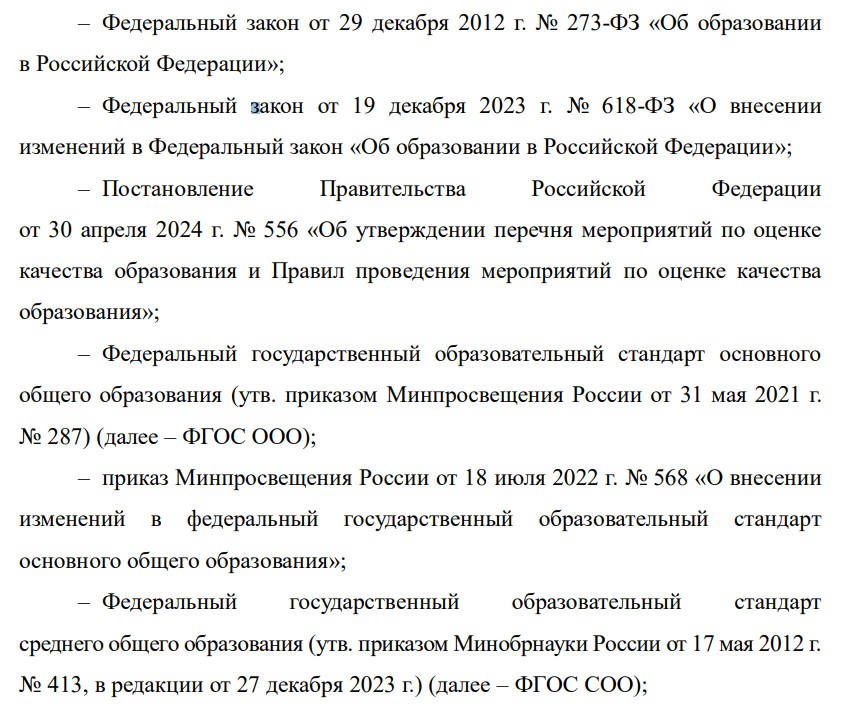 Решающее влияние на организацию образовательного процесса оказывают положения следующих указов Президента Российской Федерации:

 – Указ Президента РФ от 9 ноября 2022 г. № 809 «Об утверждении Основ государственной политики по сохранению и укреплению традиционных российских духовно-нравственных ценностей»

– Указ Президента РФ от 8 мая 2024 г. № 314 «Об утверждении Основ государственной политики Российской Федерации в области исторического просвещения»
Учитель истории
 в процессе изучения тематических разделов учебного предмета, опираясь на положения Указа № 809,
 может использовать различные познавательные задания, тексты исторических источников, фото и видеодокументы,
на основе которых в ходе бесед с обучающимися акцентировать их внимание 
на роли традиционных духовно-нравственных ценностей в истории России.
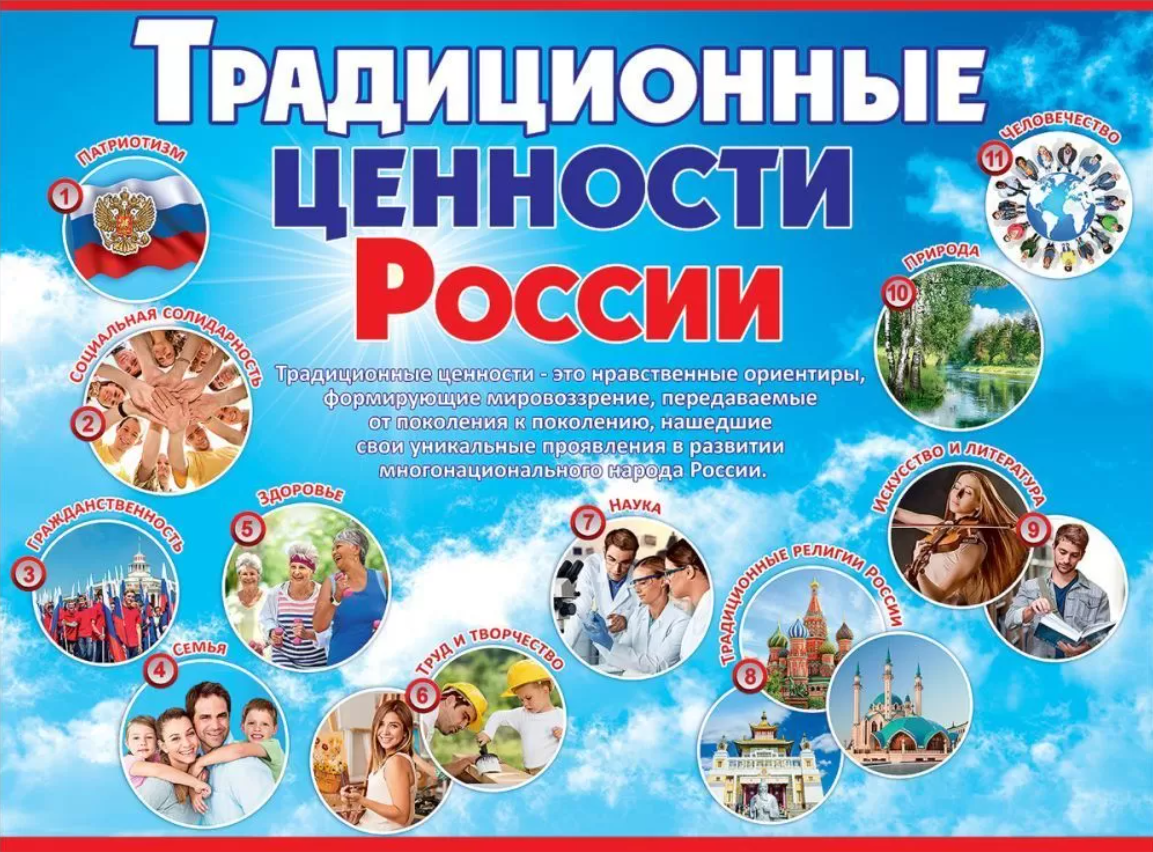 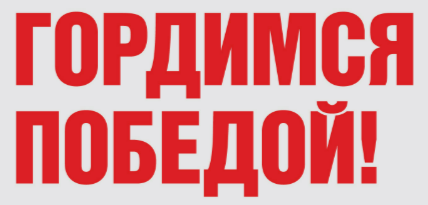 Положения Указа № 314 включают цели государственной политики в сфере исторического просвещения. Особое внимание в урочной деятельности по учебному предмету «История» следует обратить на: 

 - патриотическое воспитание, сохранение памяти о защитниках Отечества и недопущение умаления значения подвига народа при защите Отечества
«Основы безопасности и защиты Родины» (ОБЗР) — учебный предмет, изучающий правила безопасности при определённых ситуациях, угрожающих жизни и здоровью, а также дающий начальную военную подготовку.
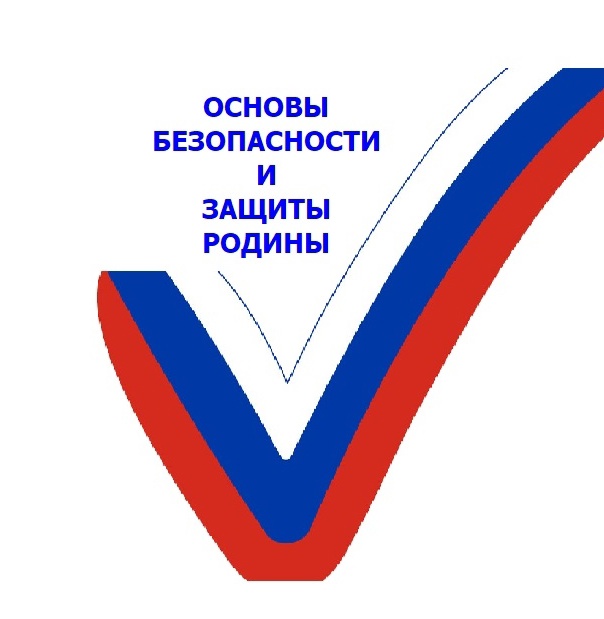 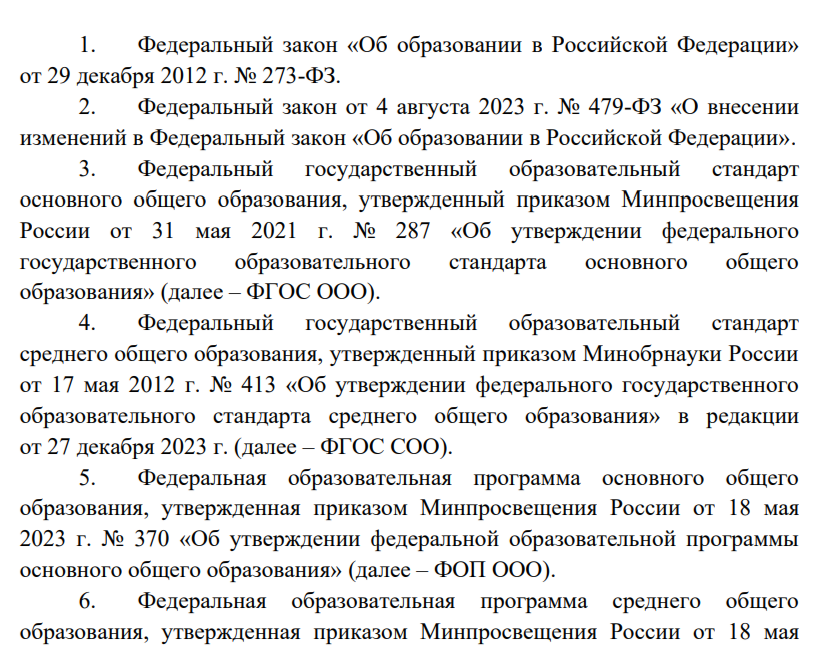 Основная цель ОБЗР — формирование у учащихся комплексного понимания вопросов национальной безопасности и развитие практических навыков, необходимых для защиты Родины. 

Среди ключевых задач предмета:

 - воспитание патриотизма и гражданской ответственности; 

 - формирование знаний о современных угрозах национальной безопасности и способах противодействия им
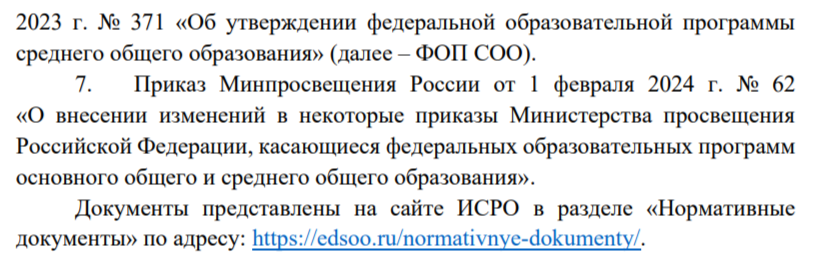 Личностные результаты достигаются в единстве учебной и воспитательной деятельности в соответствии с традиционными российскими социокультурнымии духовно-нравственными ценностями, принятыми в обществе правилами и нормами поведения.
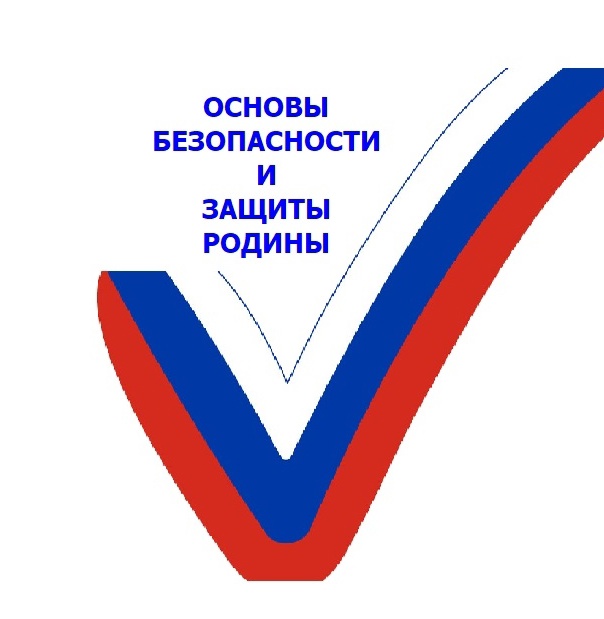 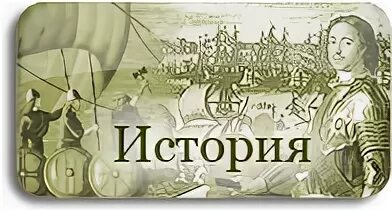 =
Личностные результаты
Личностные результаты
2025 год, по указу Президента Российской Федерации, объявлен Годом защитника Отечества. 






Он посвящён сохранению исторической памяти и приурочен к 80-летию Победы в Великой Отечественной войне 1941–1945 годов.
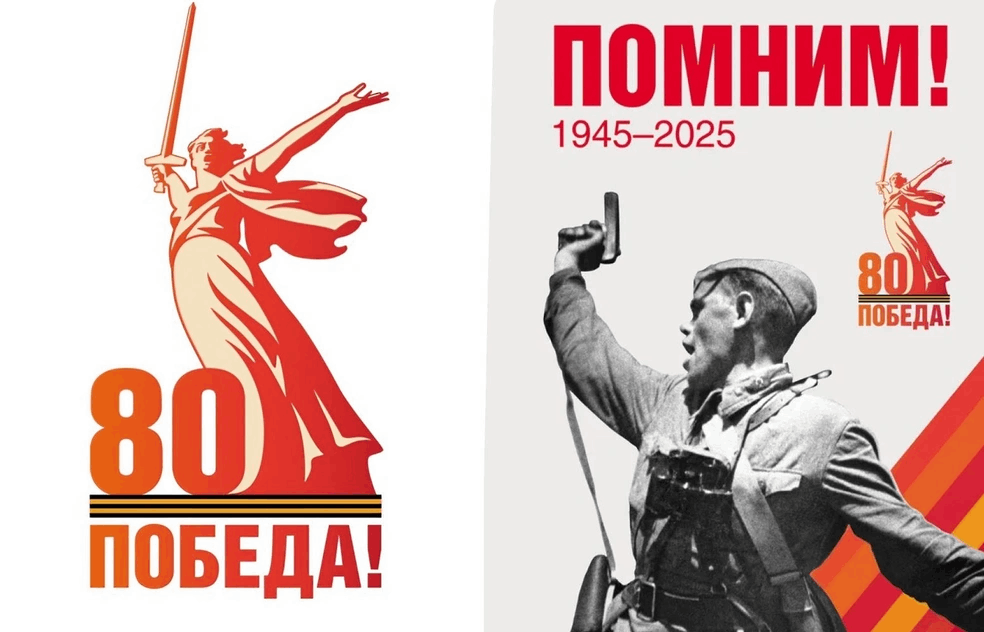 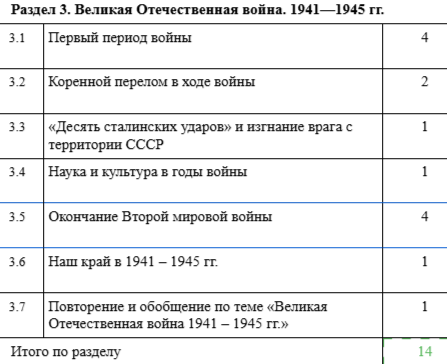 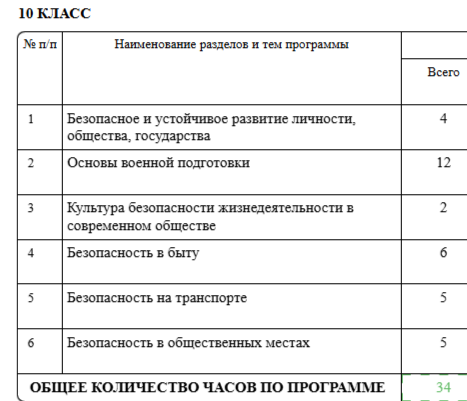 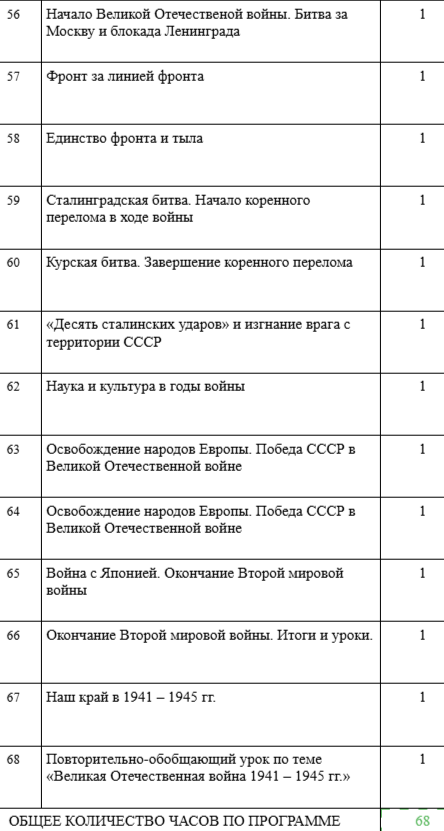 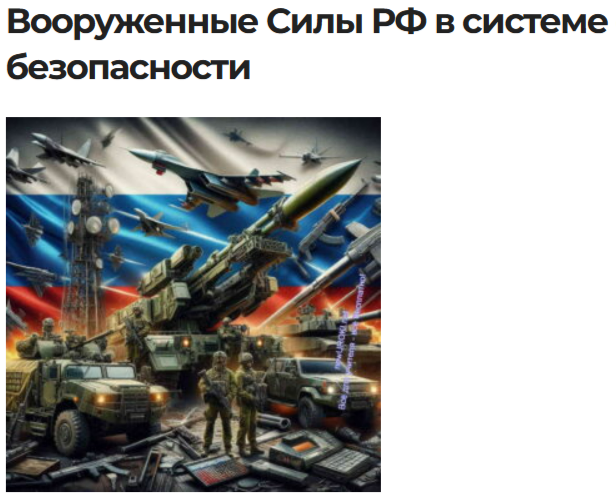 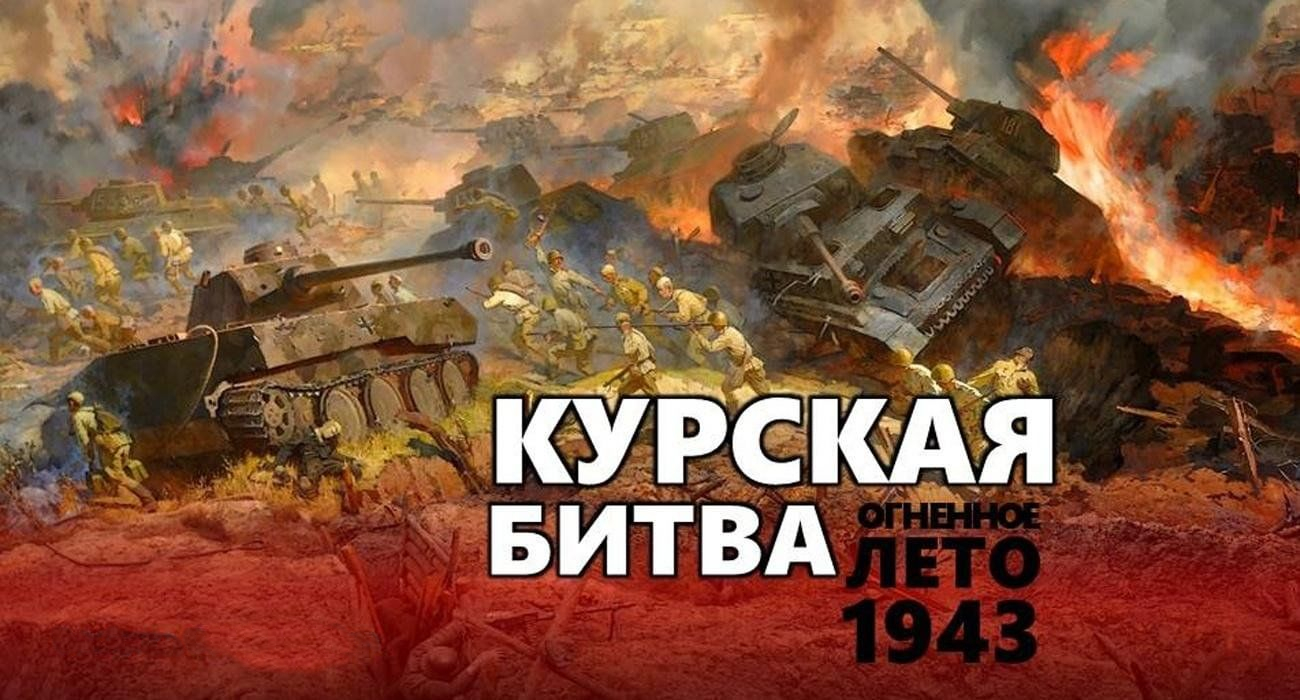 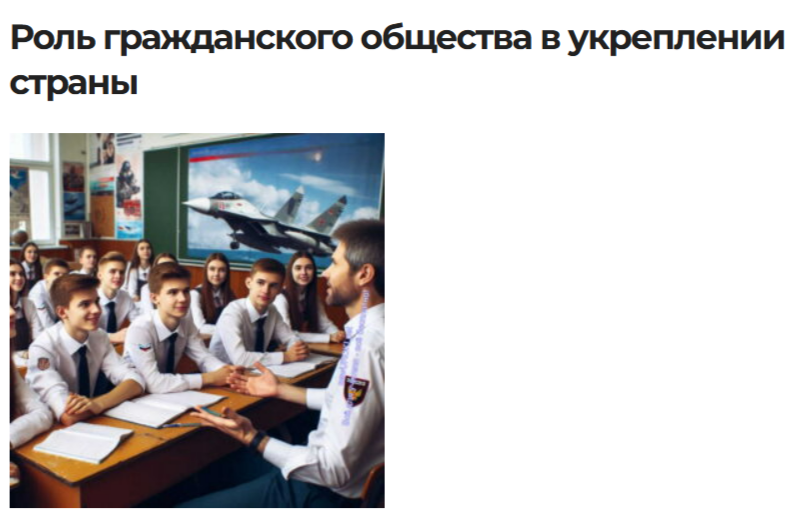 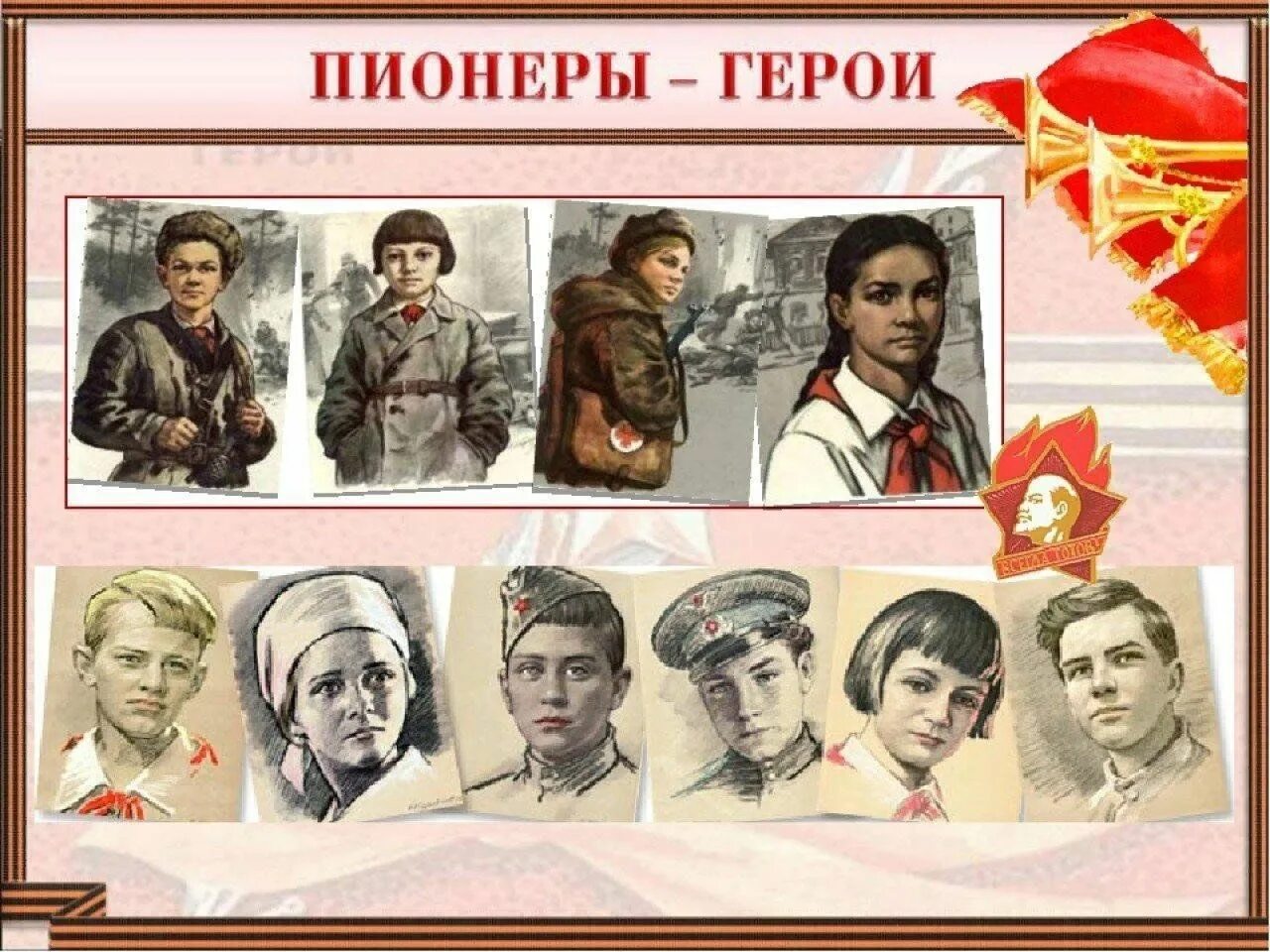 В рамках внеурочной деятельности:
Курс  «Военная история России 10/11 класс»






 - «секрет победоносного оружия сокрыт в самих россиянах»

 - «за многие столетия войн русские получили славу народа-воина и народа-победителя».
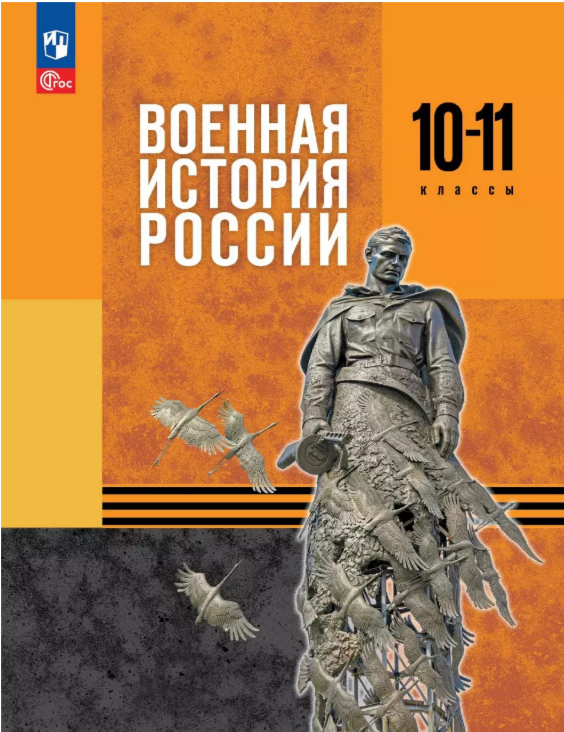 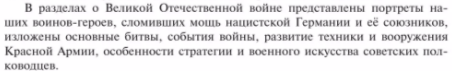